Creating Drawings in CAD
Creating A Drawing
Drawings communicate ideas
Standards define drawing properties
Inventor process
Create a part
Create a drawing
Place base view
Project views from base (multi-view and isometric)
Dimension multi-views
Drawing Creation
Create a part (.ipt file)
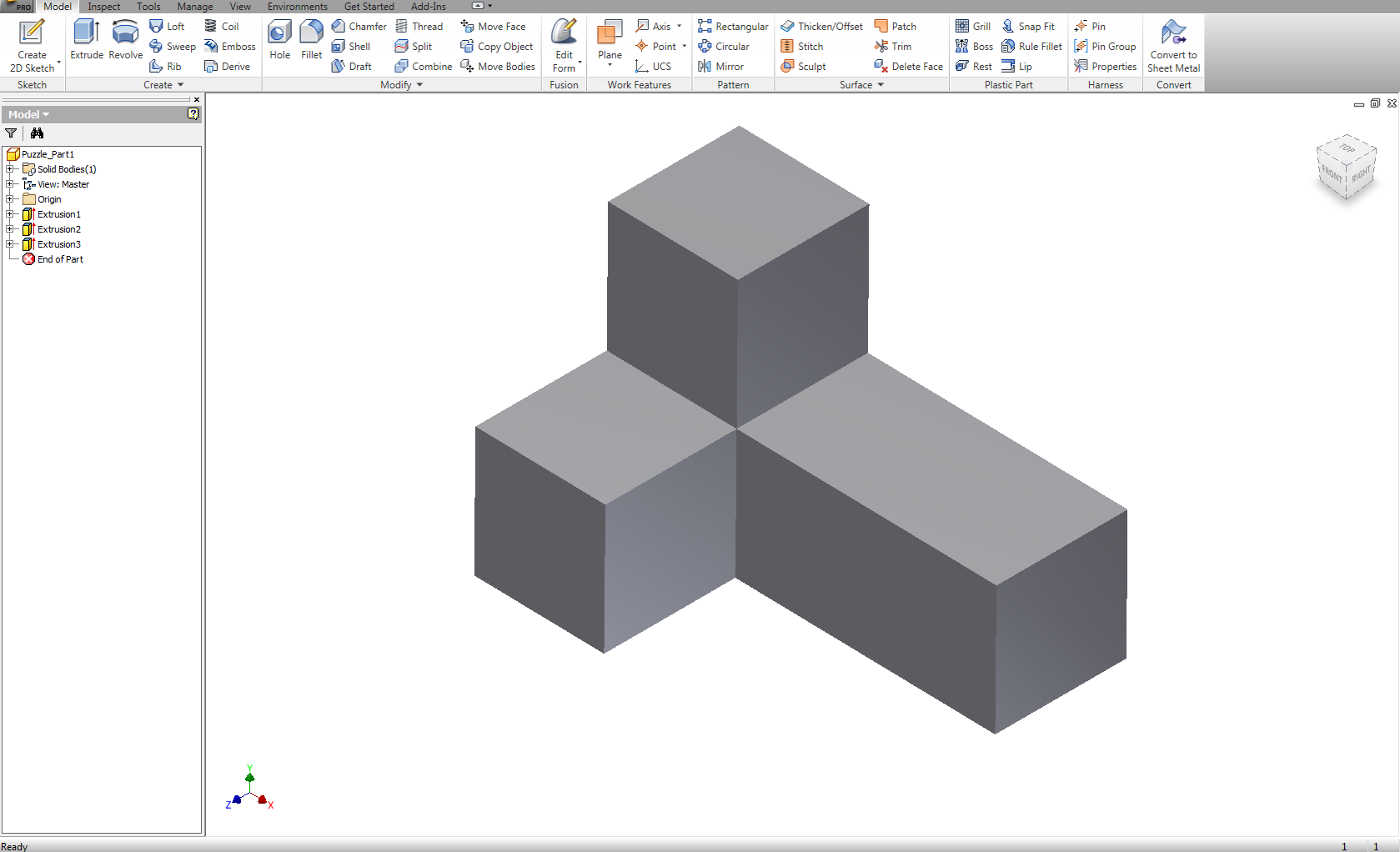 Drawing Creation
Create a drawing file (.idw file)
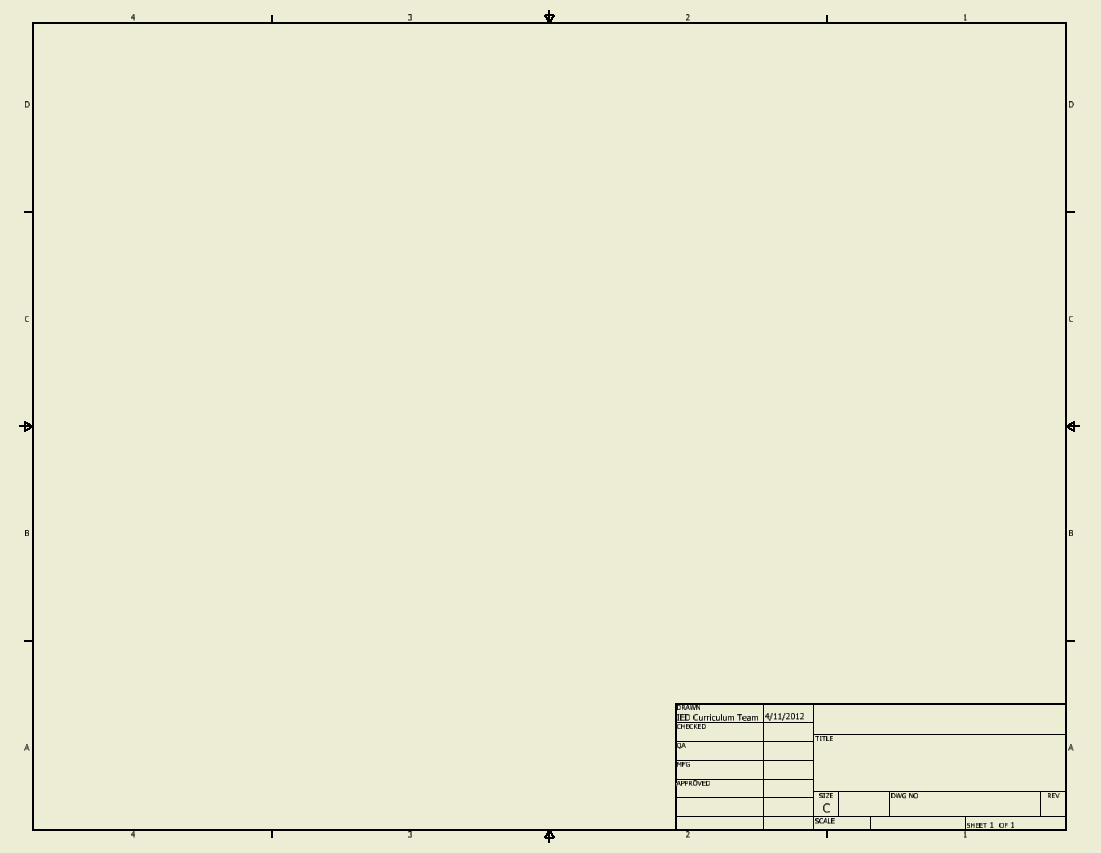 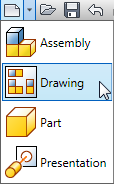 Change Sheet Size
Change sheet size to A (8.5 in. x 11in.)
Right click Sheet
Click Edit Sheet
Select A-size
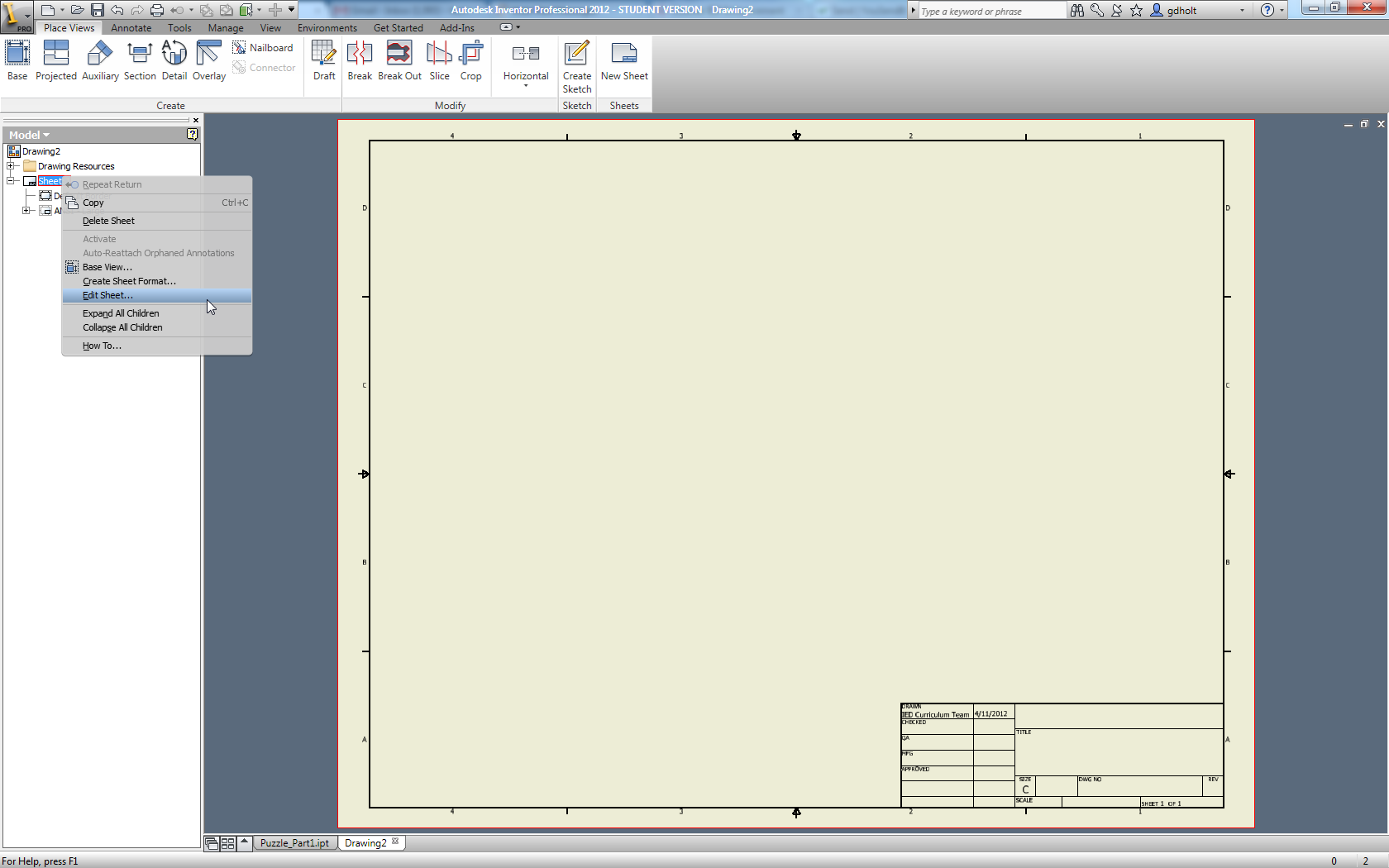 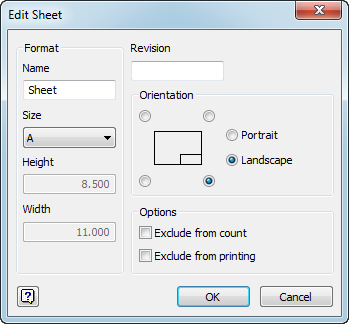 Delete Title Block
Delete ANSI title block
Right click ANSI – Large
Click Delete
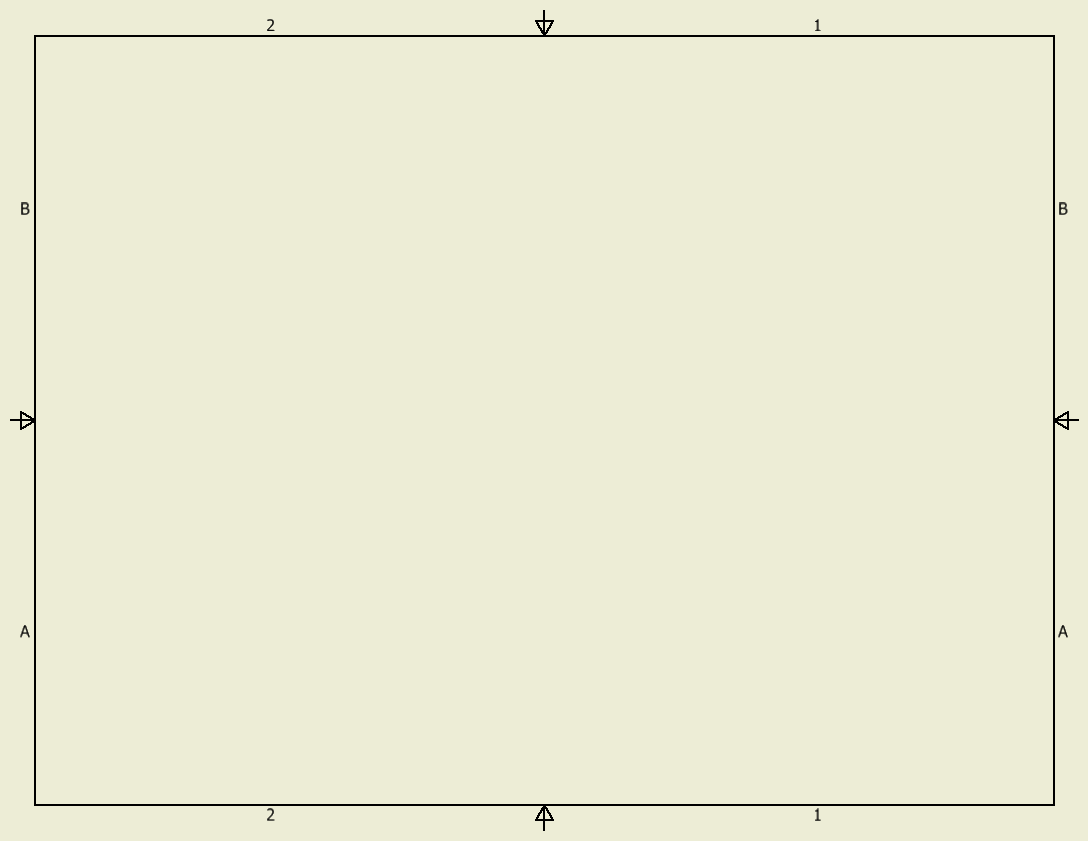 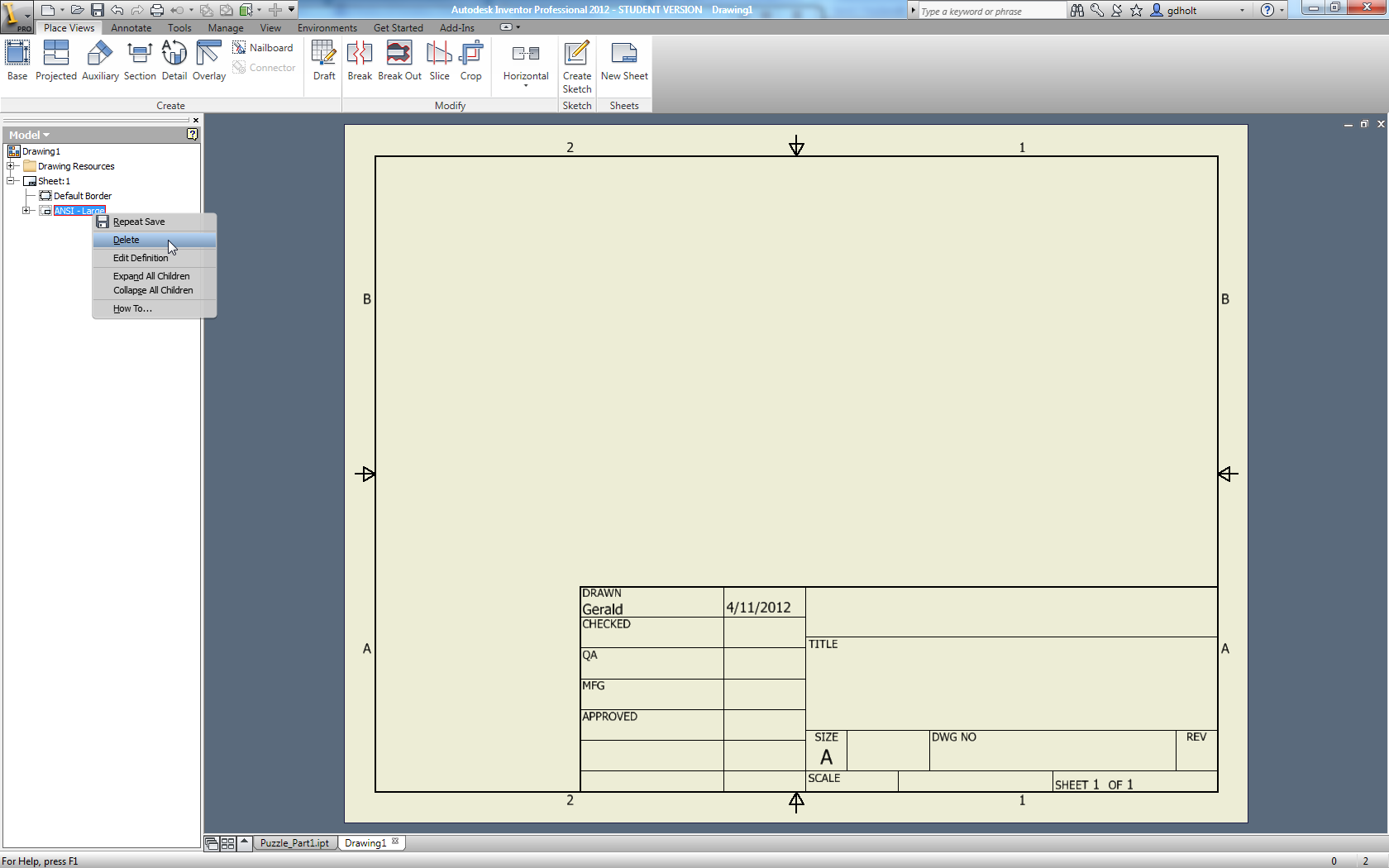 Add Title Block
Add A-size title block
Expand Drawing Resources in browser
Expand Title Blocks
Right click ANSI A
Click Insert
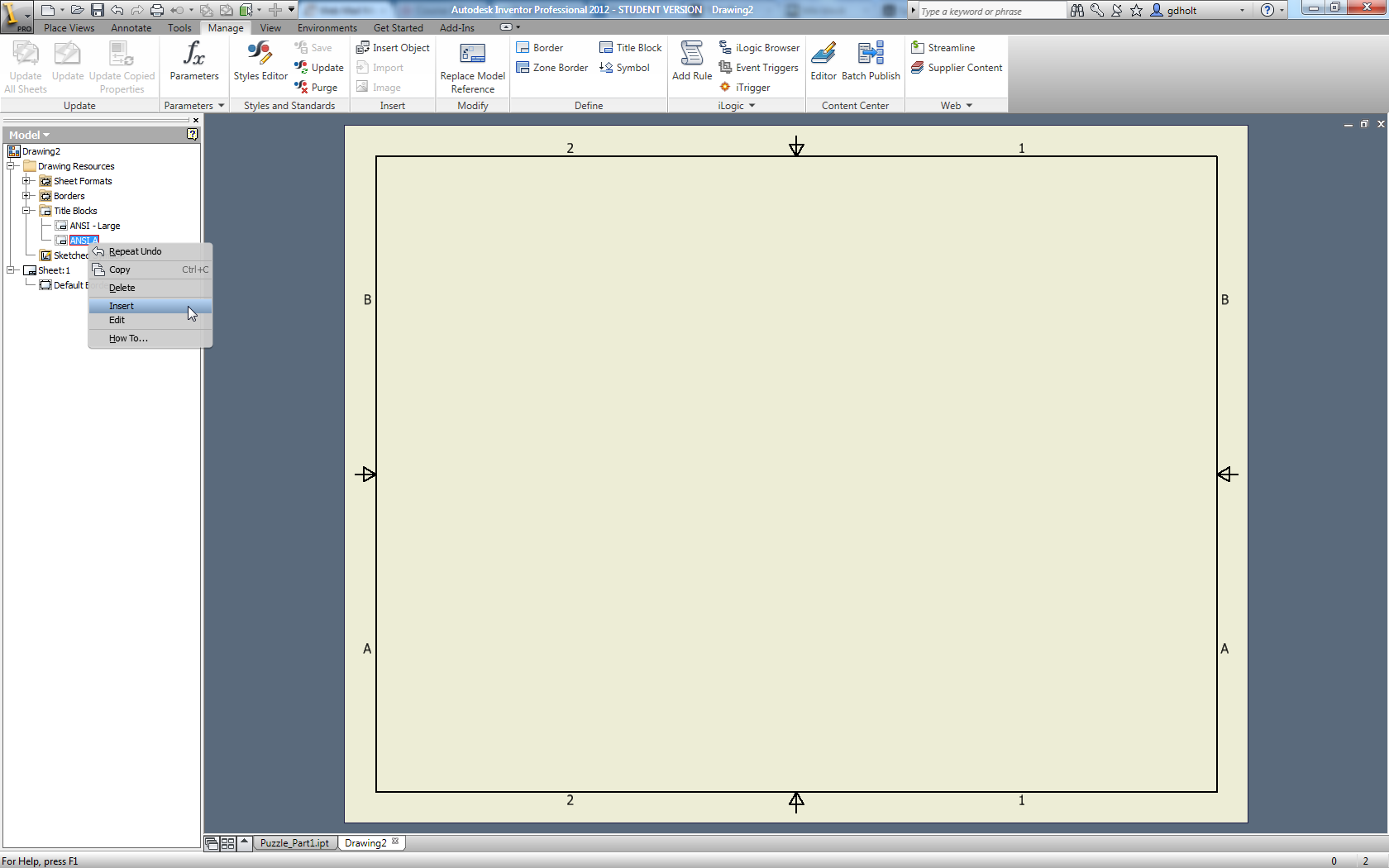 Edit Title Block Information
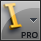 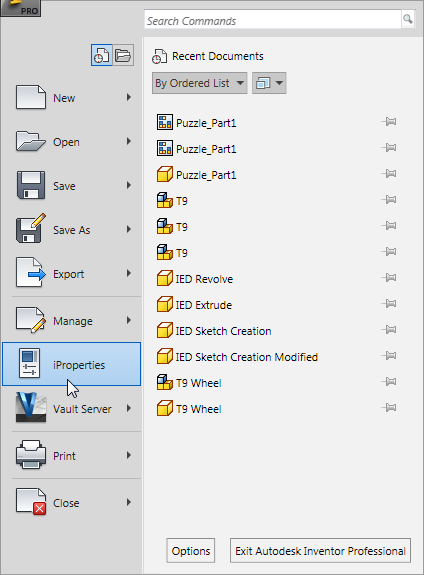 Enter title block text
Single click Pro icon
Click iProperties
Complete fields
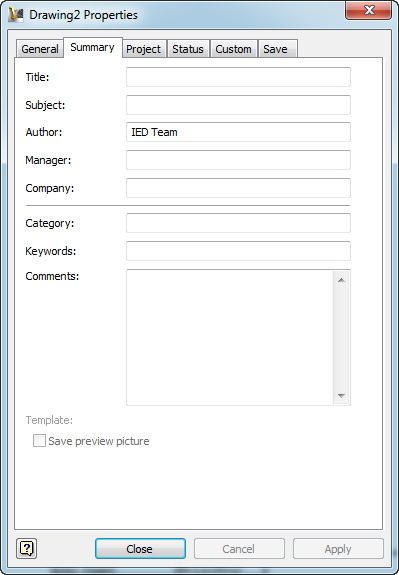 For this project select the summary tab and give the title.
YourName 7.1 Problem Number
Create Base View
Click Base
Select part file, orientation and scale
Click to place base view
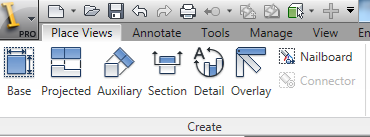 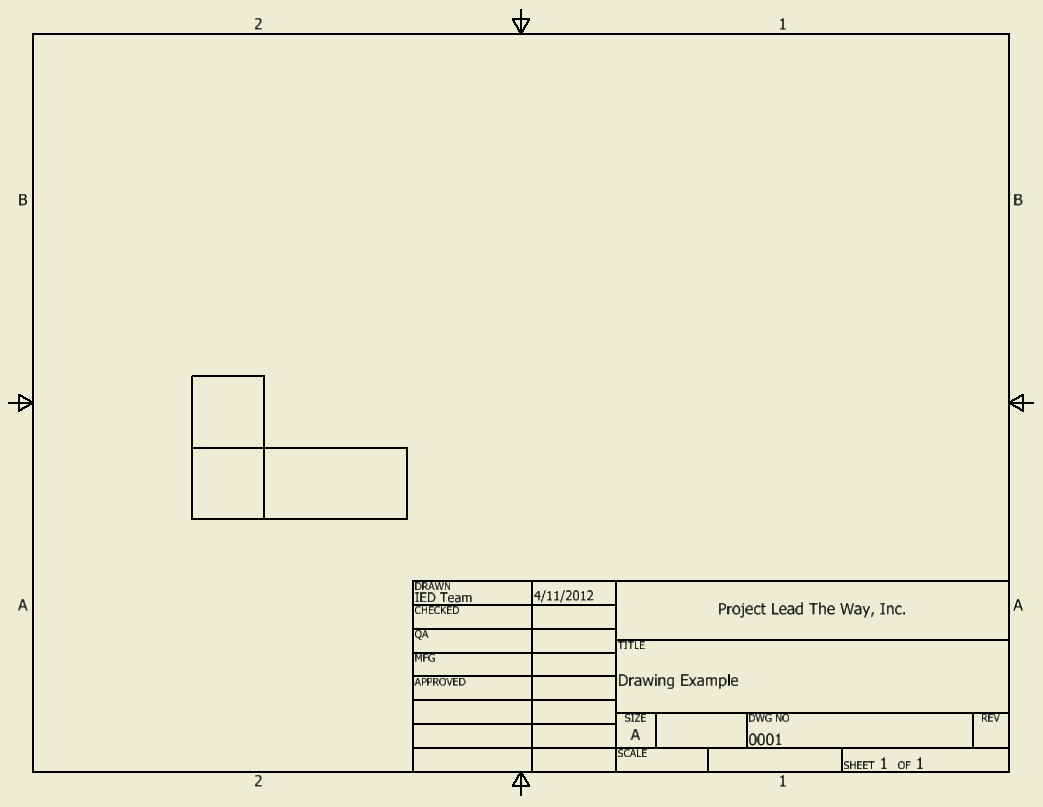 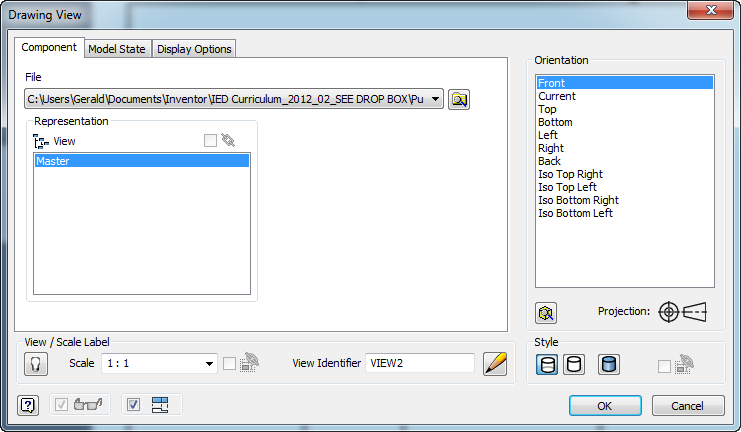 Project Views
Click Projected
Click where want views to be placed
Click Create
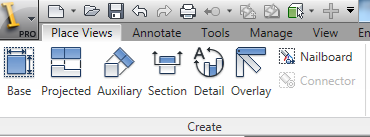 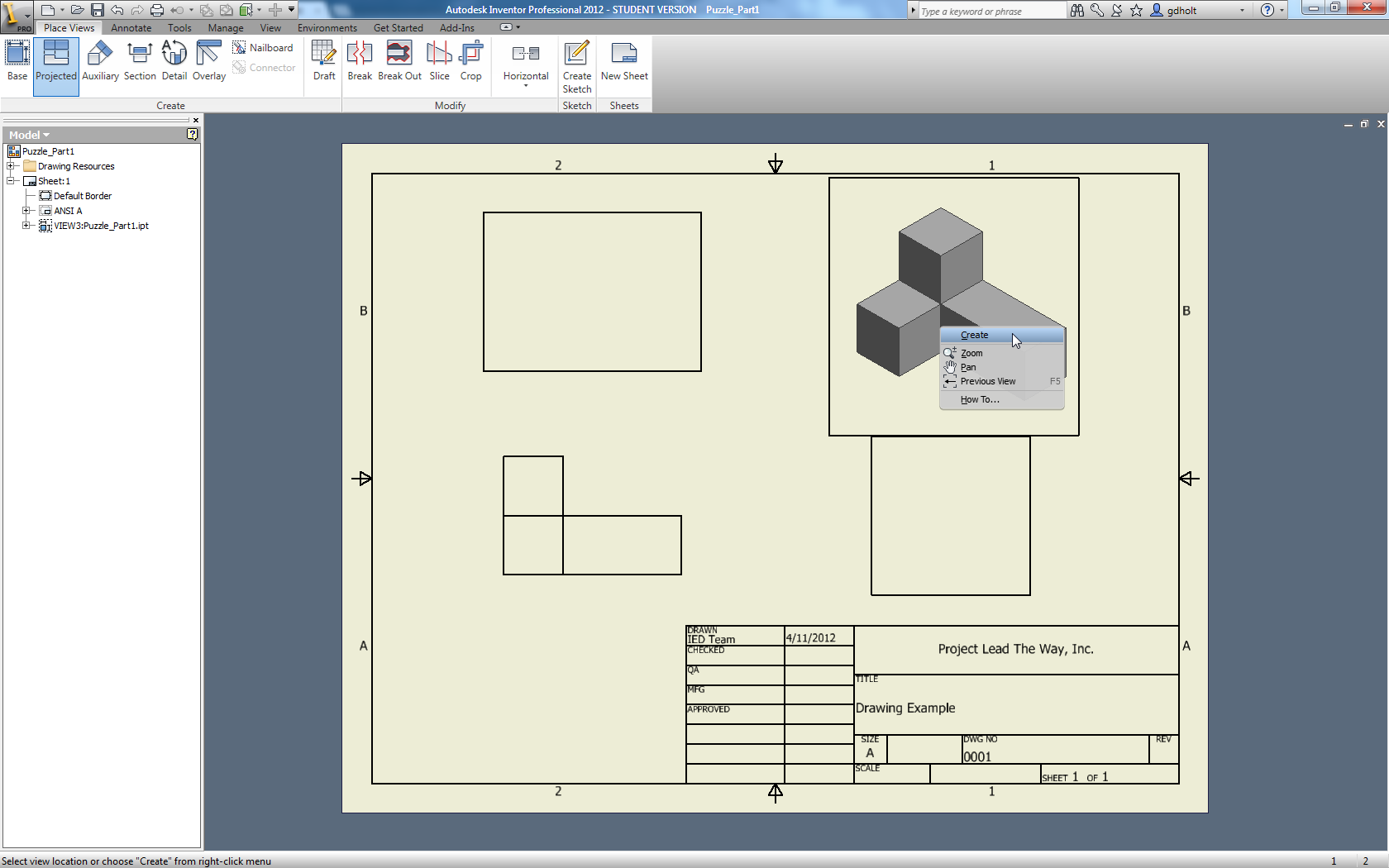 Change Isometric Color
Right click isometric view
Click Edit View
Shaded and Scale
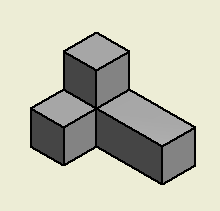 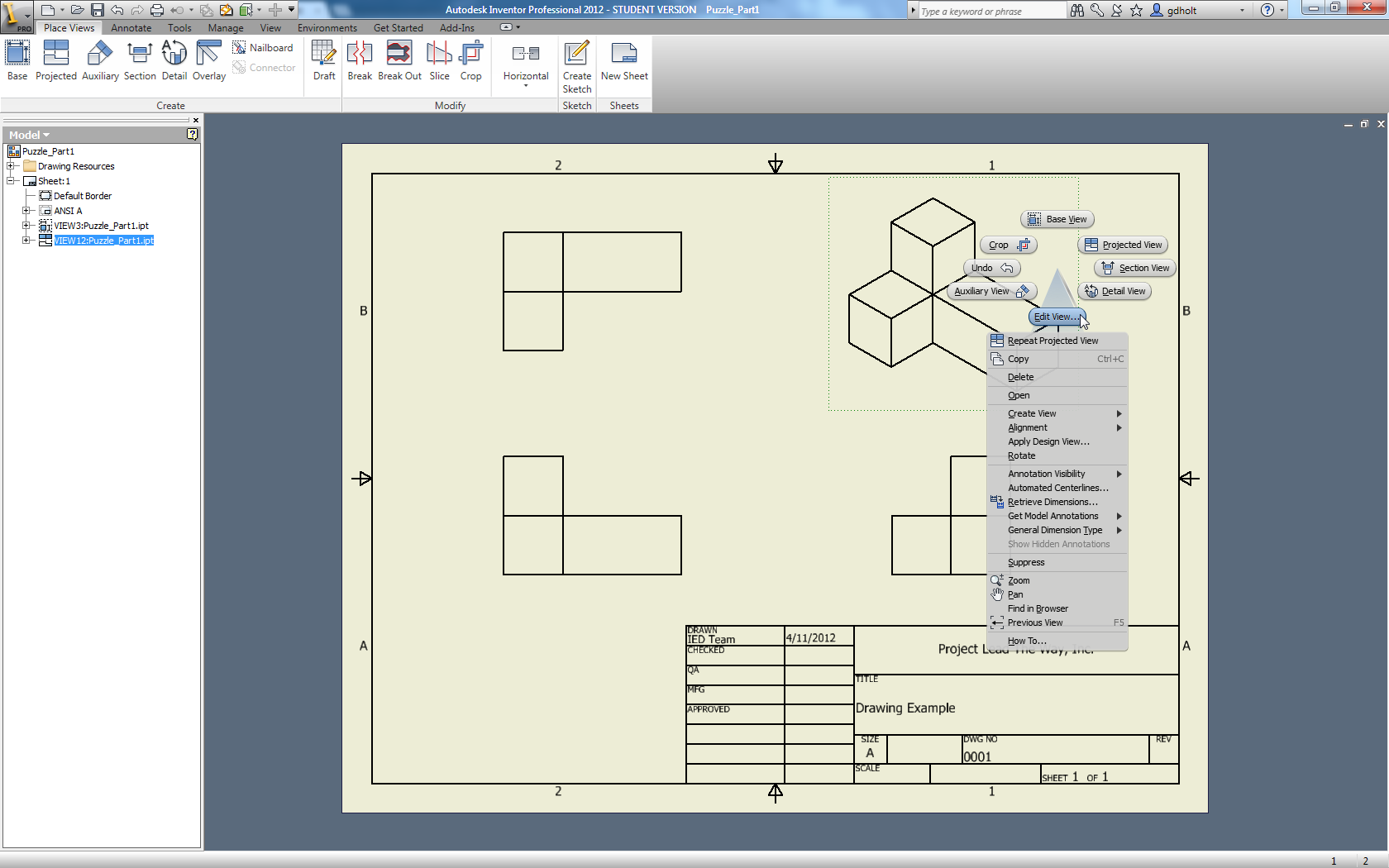 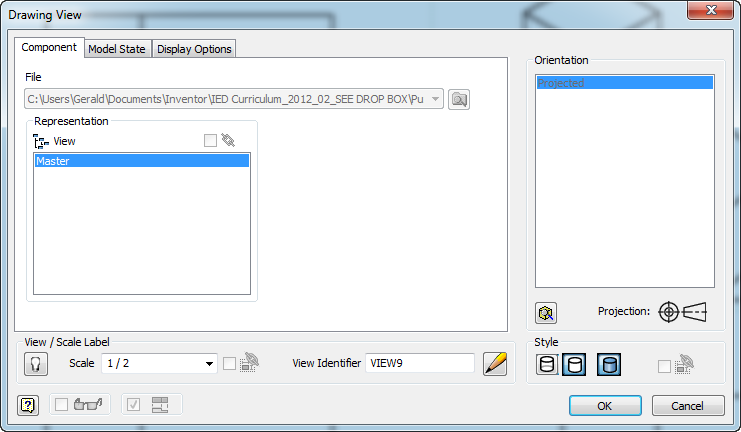 Dimension Multi-View
Click Dimension
Click reference for extension lines
Move cursor away from view
Click to place dimension
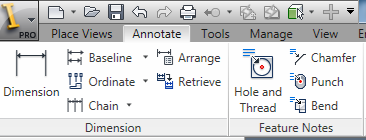 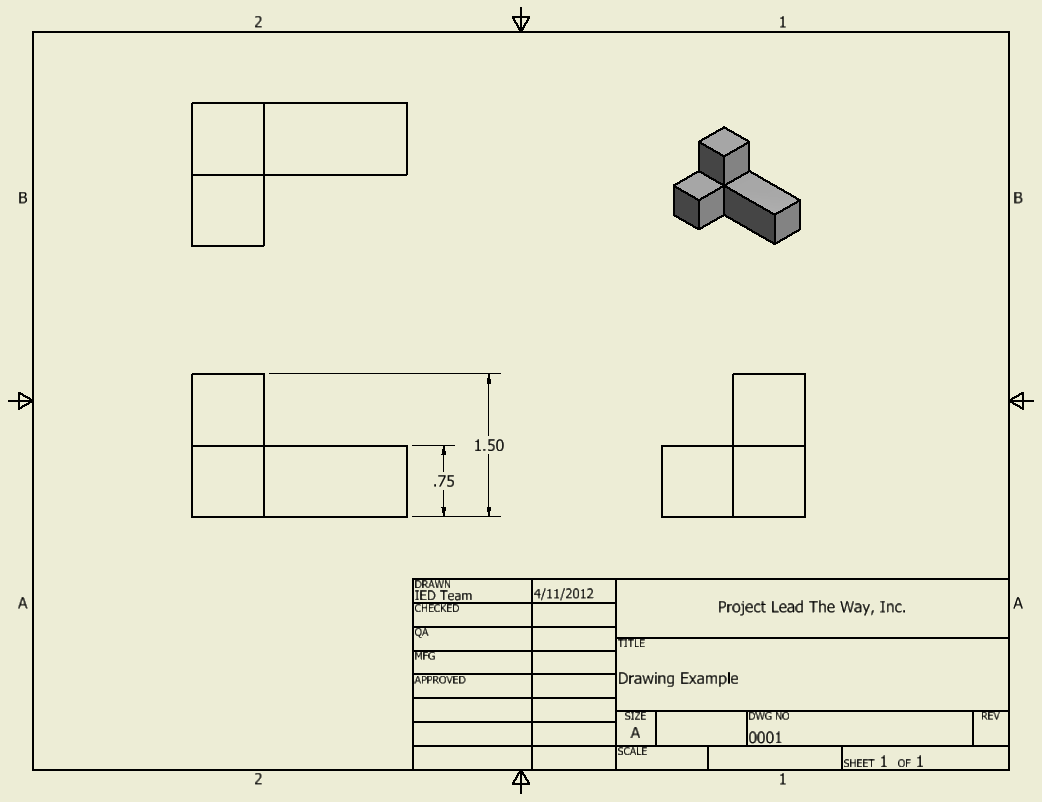 Example Drawing
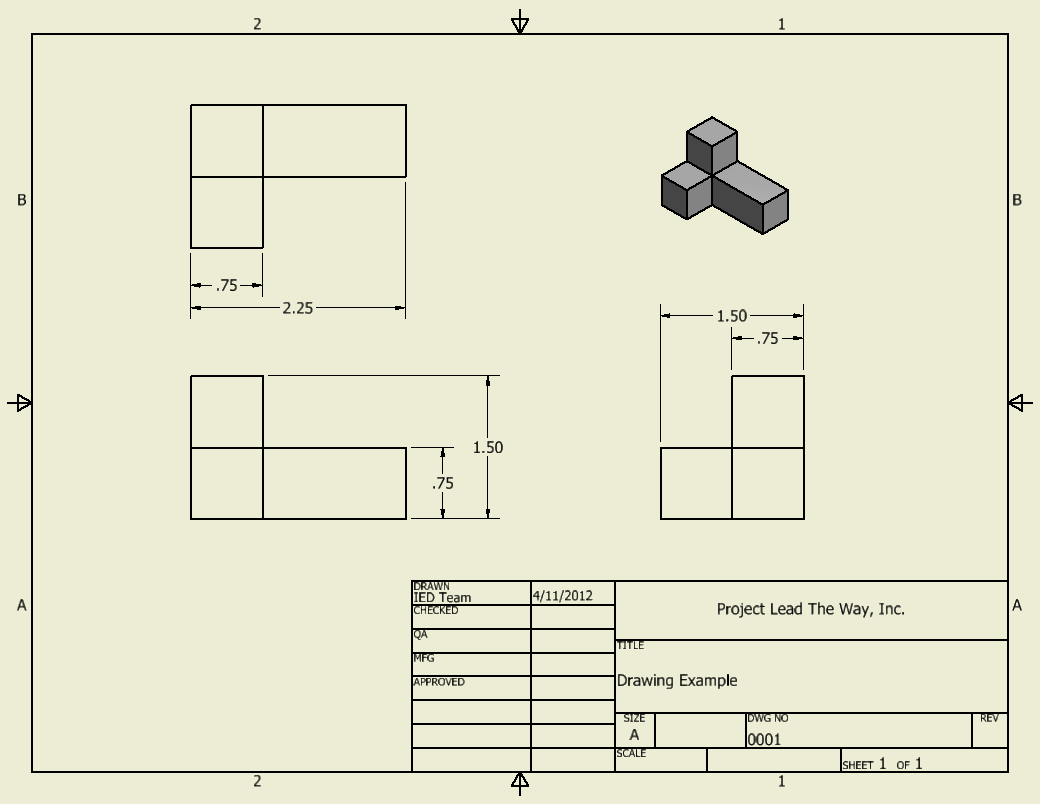